Organic Chemistry
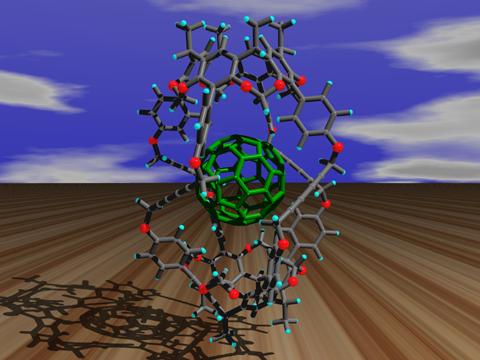 IUPAC Naming Branched Hydrocarbon Chains
Sometimes the hydrocarbon chains are not straight and sometimes they have other elements attached to them. Here is how they are named:
CH3 - CH2 - CH2 – CH – CH – CH - CH3
CH2
CH3
CH3
CH3
7
6
5
4
3
2
1
CH3 - CH2 - CH2 – CH – CH – CH - CH3
CH2
CH3
CH3
CH3
Step 1: Find the longest continuous chain of carbons.
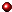 All bonds in the chain of carbons
ane.
are single bonds so ending is…
There are 7 continuous carbons, so the parent chain is
heptane.
7
6
5
4
3
2
1
CH3 - CH2 - CH2 – CH – CH – CH - CH3
4
5
6
7
1
2
3
CH2
CH3
CH3
CH3
Step 2: Number the carbons in the main sequence starting with the end that will give the attached groups the smallest #.
This chain is numbered from right to left because there is a substituent closest to the right.
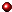 7
6
5
4
3
2
1
CH3 - CH2 - CH2 – CH – CH – CH - CH3
CH2
CH3
CH3
CH3
Step 3 : Add numbers to the names of the groups to identify their positions on the chain.
- these numbers become prefixes to the parent chain.
yl
ethane
In this ex. the positions are:
C2H6
5
- methyl,    - methyl,    - ethyl
2
4
3
7
6
5
4
3
2
1
CH3 - CH2 - CH2 – CH – CH – CH - CH3
CH2
CH3
CH3
CH3
Step 4: Use prefixes to indicate the appearance of a group more than once in the structure.
Di		=
Tri		=
		=	four times
		=	five times
twice
three times
Tetra
Penta
7
6
5
4
3
2
1
CH3 - CH2 - CH2 – CH – CH – CH - CH3
CH2
CH3
CH3
CH3
This chain has 2 methyl groups so 			is used.
dimethyl
Step 5: List the alkyl groups in alphabetical order.
In this ex. dimethyl is listed before the ethyl.
7
6
5
4
3
2
1
CH3 - CH2 - CH2 – CH – CH – CH - CH3
CH2
CH3
CH3
CH3
Step 6: Use punctuation
	- use commas to separate numbers
	-hyphens to separate numbers with  	words.
7
6
5
4
3
2
1
CH3 - CH2 - CH2 – CH – CH – CH - CH3
CH2
CH3
CH3
CH3
The name of this compound is:
2,3-dimethyl – 4-ethyl heptane
CH3
CH3
CH3 - CH2 – CH – CH2 – CH - CH3
6
5
4
3
2
1
hex
Step 1: 6 carbons	 =
All single bonds =  ends in
ane
So parent chain is
hexane
Step 2: start numbering from right to left
Step 3:    -methyl and    -methyl
2
4
CH3
CH3
CH3 - CH2 – CH – CH2 – CH - CH3
6
5
4
3
2
1
2,4 dimethyl hexane
When naming with a double/triple bond-start # carbons closest to the bond.
CH3
CH3
C
C
C
C
C
1
2
3
4
5
3,4 dimethyl, 2-pentene
Now start with name and draw the structure.
3-ethylhexane
C
C
C
C
C
C
CH2
CH3
You can place H’s all around or just leave as is.
H
C
H
yl
ethane
H
C
H
C2H6
H
5
2,2,4-trimethylpentane
CH3
C
C
C
C
C
CH3
CH3
Other Organic Compounds
Functional Groups – specific groupings of atoms that give characteristic properties to organic compounds.
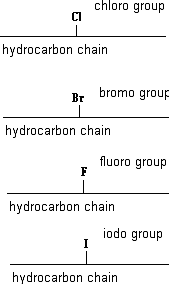 halides
F    (fluoro-)
Cl   (chloro-)
Br   (bromo-)
I     (iodo-)
What group do these belong to?
Halogens
Alcohols
	
Organic acids

Aldehydes

Ketones

Ethers

Esters

Amines

Amides
-OH
hydroxyl
-COOH
carboxyl
-CHO
carbonyl
O
-C-
-O-
O
-C-O
-N-
O
-C-NH
Halides
Cmpds that are formed when any halogen (F,Cl,Br,I) replaces an H atom in an alkane.
The functional group is the halide (F,Cl,Br,I)
Halides
They are named by citing the location of the halogen attached to the chain
Drop the “ine” and add “o”
F
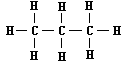 2- fluoropropane
Alcohols
Are organic cmpds in which one or more of the hydrogens is replaced with an – OH group.
- OH group is called the hydroxyl group
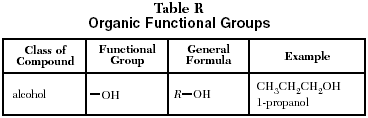 Monohydroxyl Alcohols	-have one –OH group
H
C
OH
R
H
Shortcut way to represent a primary alcohol 					R-OH          
R stands for REST of the molecule
IUPAC naming of alcohols
Replace the final “e” with “-ol”
● methane
methanol
CH3OH
● ethane
ethanol
C2H5OH
C3H7OH
propanol
● propane
C4H9OH
● butane
butanol
● pentane
pentanol
C5H11OH
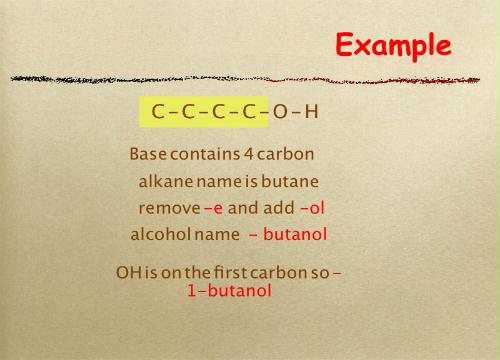 Ex. 2-propanol
OH
H
H
C
C
C
H
H
H
H
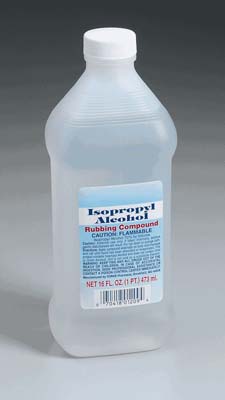 H
1
2
3
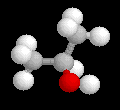 Organic acids – have the functional group -COOH
R-COOH
O
R
C
Carboxyl group
OH
IUPAC naming of Organic Acids
Replace the final “e” with “-oic ”acid
H
Methanoic acid -  HCOOH
O
H
C
H
R
C
H
OH
Aldehydes- contain the functional group -CHO
R-CHO
O
R
C
H
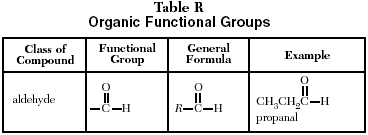 IUPAC naming of Aldehydes-
Replace the final “e” the the ending “al”
First member of the aldehyde family is methanal
-its common name is formaldehyde
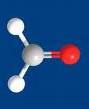 Used to preserve biological samples
O
2
H
C
3
1
H
4
Alcohols can be oxidized to aldehydes
H
O
H20
+
C
R
Oxidizing agent
C
OH
+
R
H
H
methanal
water
methanol
Draw ethanal
H
O
H
C
C
H
H
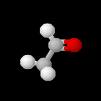 Ketones – contain the functional group R-CO-R
Replace the final “e” with “-one”.
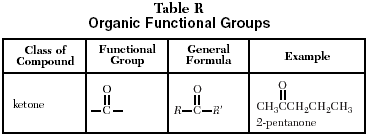 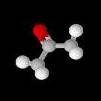 The simplest member of the ketone family is propanone.
IUPAC name is propanone but its common name is acetone, it is an important industrial solvent.
R
R
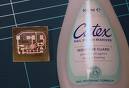 O
H
H
C
C
C
H
H
H
H
Ethers -
when two primary alcohols are treated with a dehydrating agent, water is removed and the 2 alcohols are joined together by an oxygen “bridge”.
R-OH		+	R-OH 		R-O-R 	+ H20
ether
Primary alcohol
Primary alcohol
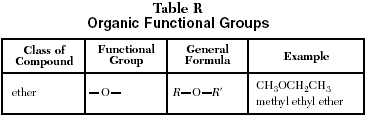 H2O
Diethyl ether- used as a general anesthetic
ethyl
ethyl
H
H
H
H
C
C
O
C
C
H
H
H
H
H
H
Oxygen bridge
Condensed formula
CH3
CH2
-O-
CH2
CH3
Dimethyl ether-
methyl
methyl
H
H
C
O
C
H
H
H
H
Oxygen bridge
Condensed formula
CH3
-O-
CH3
Name These:
Condensed formula
CH3
-O-
CH2
CH3
Methyl ethyl ether
CH3
CH2
-O-
CH2
CH2
CH3
Ethyl propyl ether
Esters – are organic cmpds with the general formula R-CO-O-R
O
They are formed in a rxn between an organic acid and an alcohol.
C
O
Draw this:
Esters have strong fragrant aromas and are what make pineapples, bananas, wintergreen & oranges so YummY!
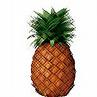 IUPAC naming of Esters:
H
H
O
H
H
H
C
C
C
O
C
C
H
H
H
H
H
O
Look at chain after the –C-O- write its prefix
Ex.(meth,eth, etc.) and add –yl to the end of prefix
In this ex. :  eth   +  yl  =  ethyl
H
H
O
H
H
H
C
C
C
O
C
C
H
H
H
H
H
CH3 CH2 COO CH2CH3
Condensed formula
2. Give the name of the carbon chain that includes the C=O,  leave off the last letter and add –oate.
Propane  - 3 C’s and single bonds
propane + oate =
propanoate
Ethyl propanoate
Ex.) Draw ethyl pentanoate
H
H
H
H
O
H
H
H
C
C
C
C
C
O
C
C
H
H
H
H
H
H
H
Now you’ve got it!
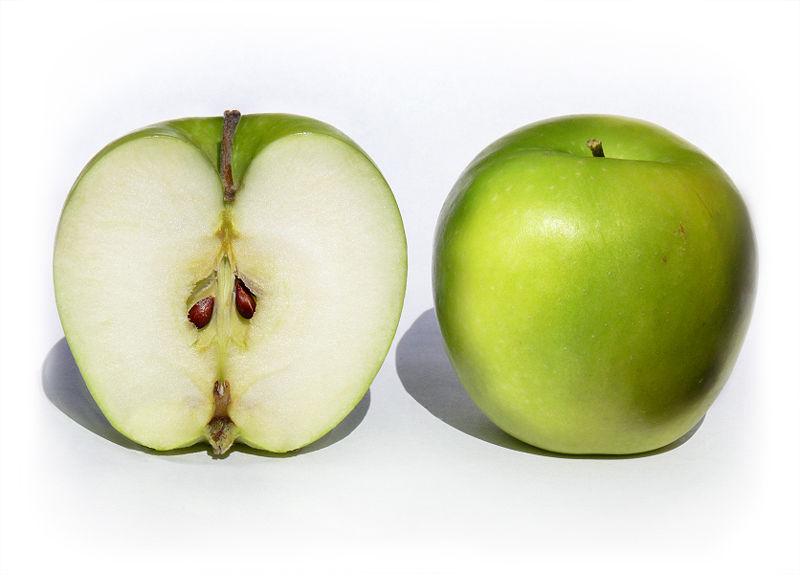 Amines – contain the functional group -N-
It is a derivative of ammonia – NH3
IUPAC naming of amines – 
	- replace the final –e with “-amine”
Draw:
H
C
NH2
C
C
NH2
H
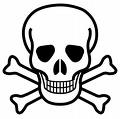 H
ethanamine
methanamine
Amides – contain the functional group:
O
C
NH
Found at the end of a carbon chain
IUPAC naming of amides:
	-drop the final –e and add “amide”
O
H
H
propanamide
H
C
C
C
NH2
H
H
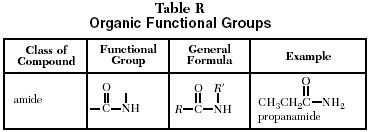 Amide
butanamide
Synthetic Polyamides:  nylon, kevlar
Natural Polyamide:  silk!